Záchranný systém -HASIČI
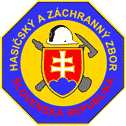 Bc. Mária Pánisová
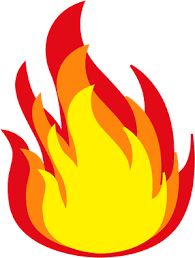 Príbeh o hasičoch
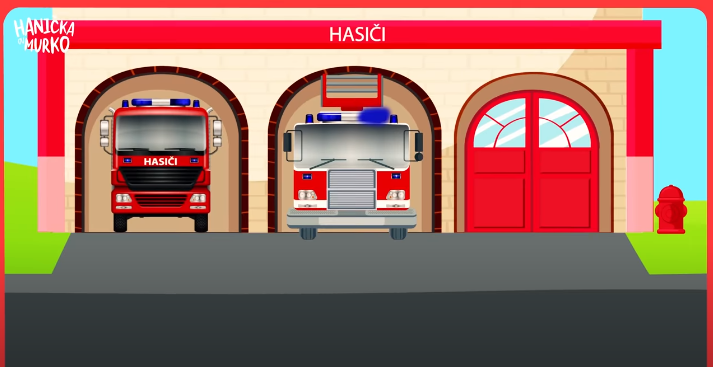 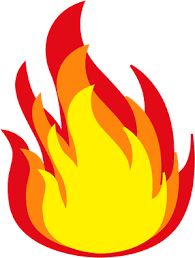 POŽIAR
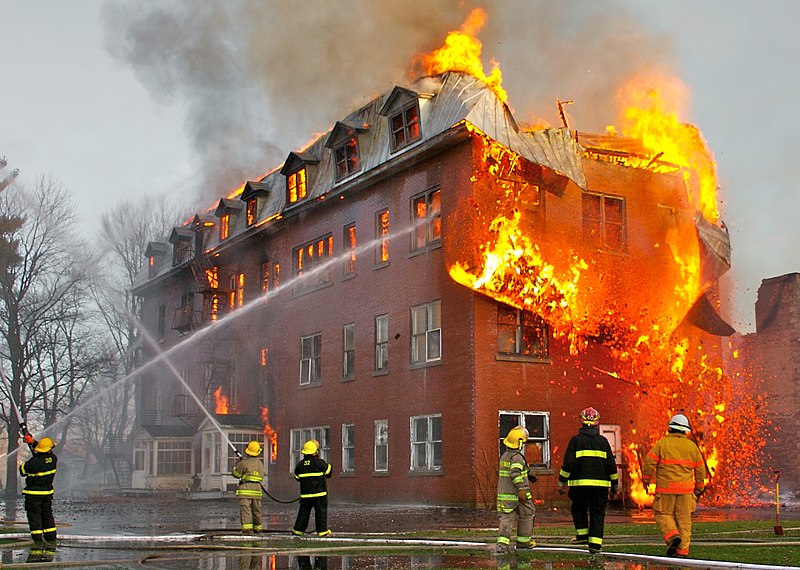 - je nechcené horenie, pri ktorom sú ohrozené životy ľudí, zvierat, majetok alebo životné prostredie.
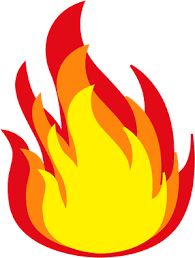 Ako môže vzniknúť požiar?
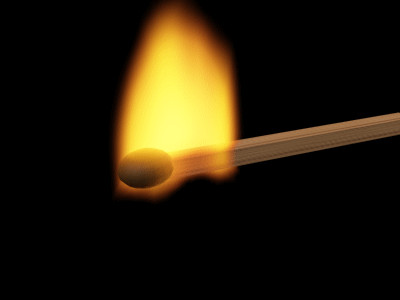 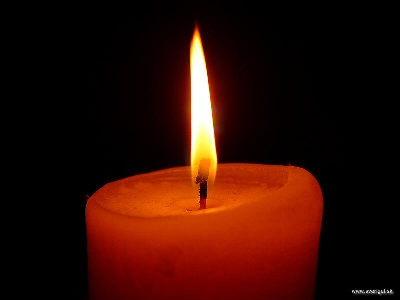 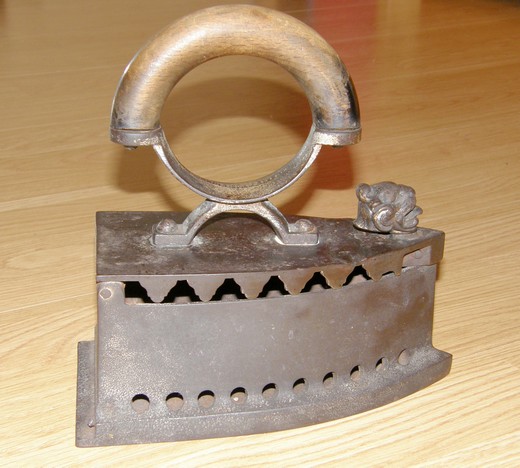 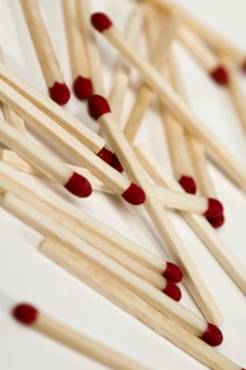 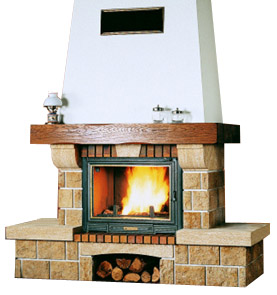 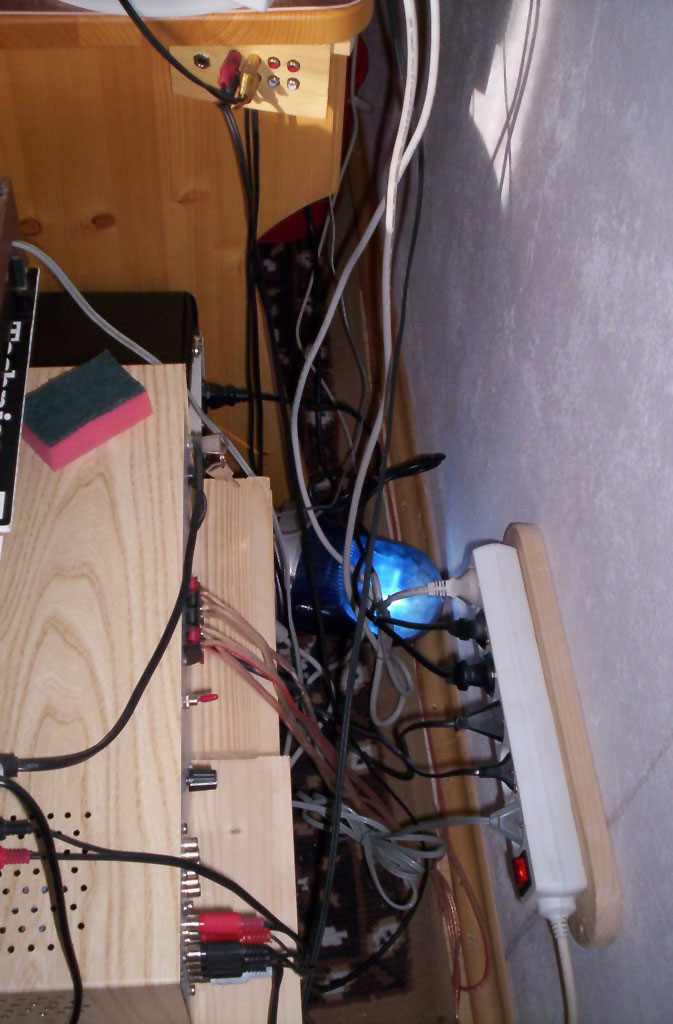 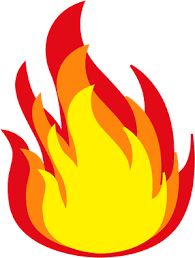 Čo máš urobiť, keď zbadáš požiar?
Nepodľahnúť panike a zachovať pokoj!
Oznámiť to dospelému, ktorý vyhodnotí, či dokáže oheň uhasiť sám alebo treba volať hasičov.
Volať číslo 150 alebo 112.
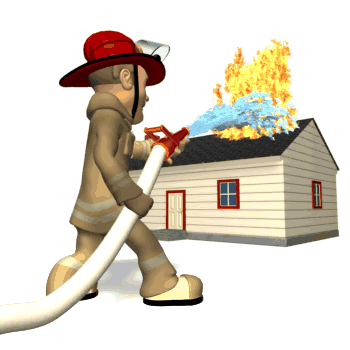 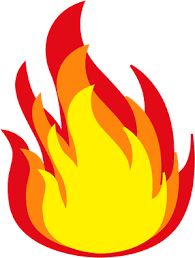 Dôležité telefónne čísla
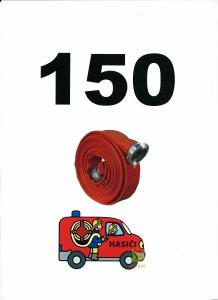 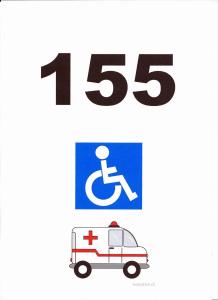 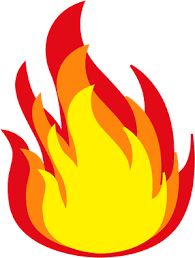 Hasičská technika - kedysi
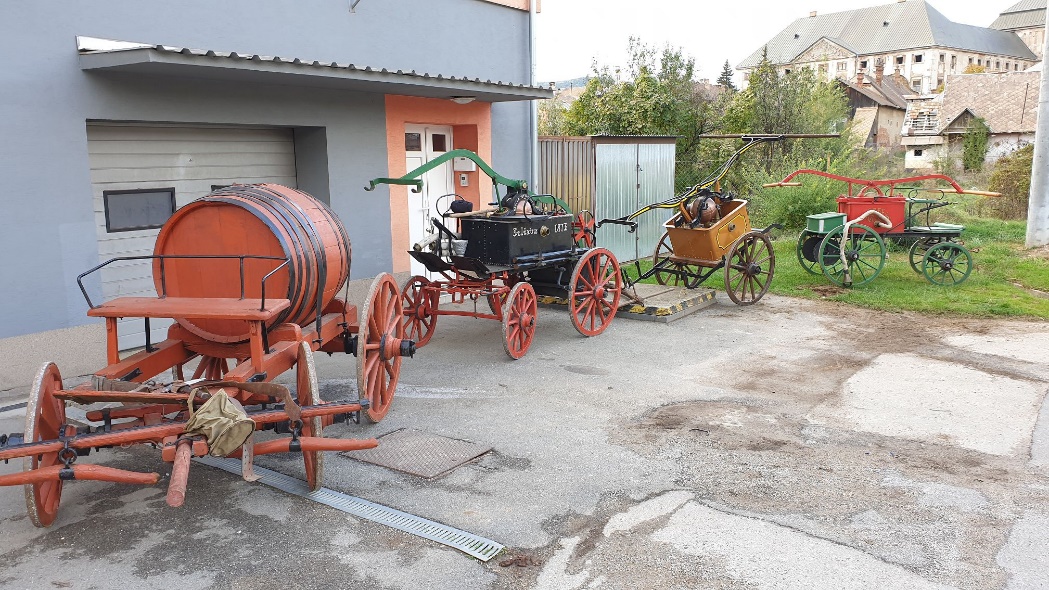 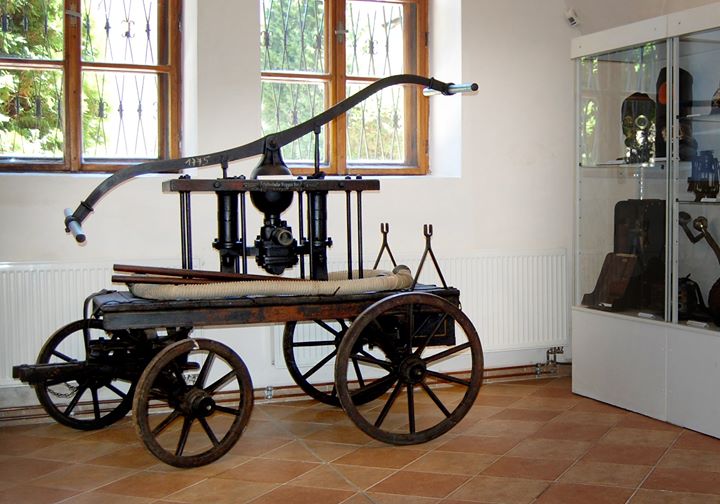 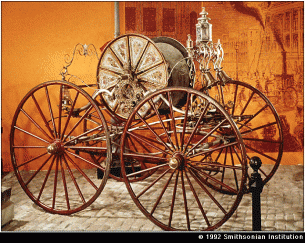 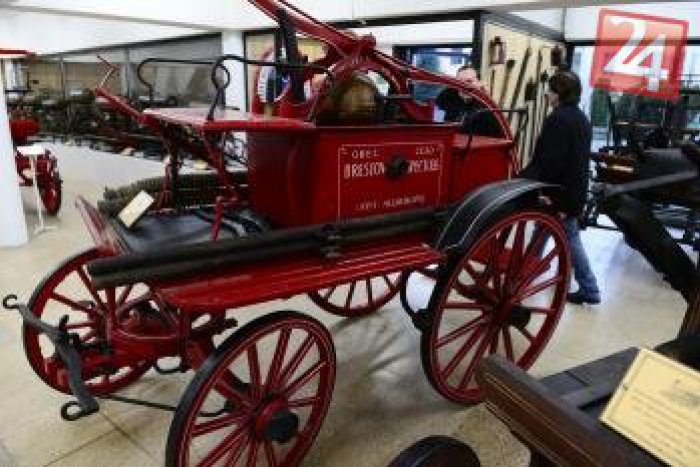 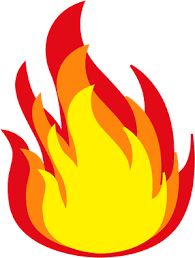 Hasičská technika - dnes
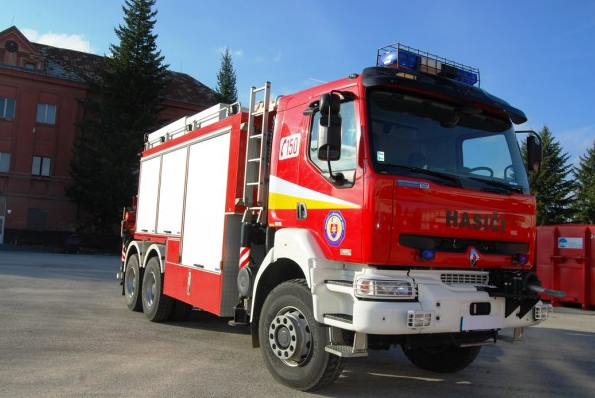 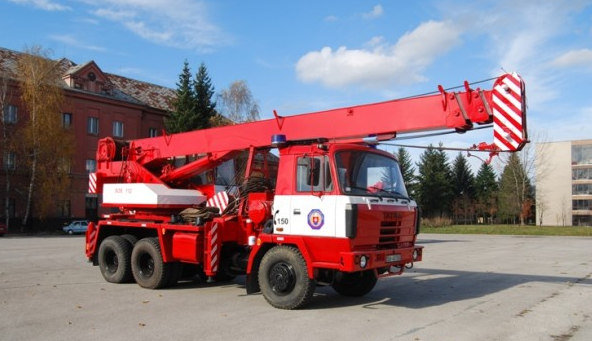 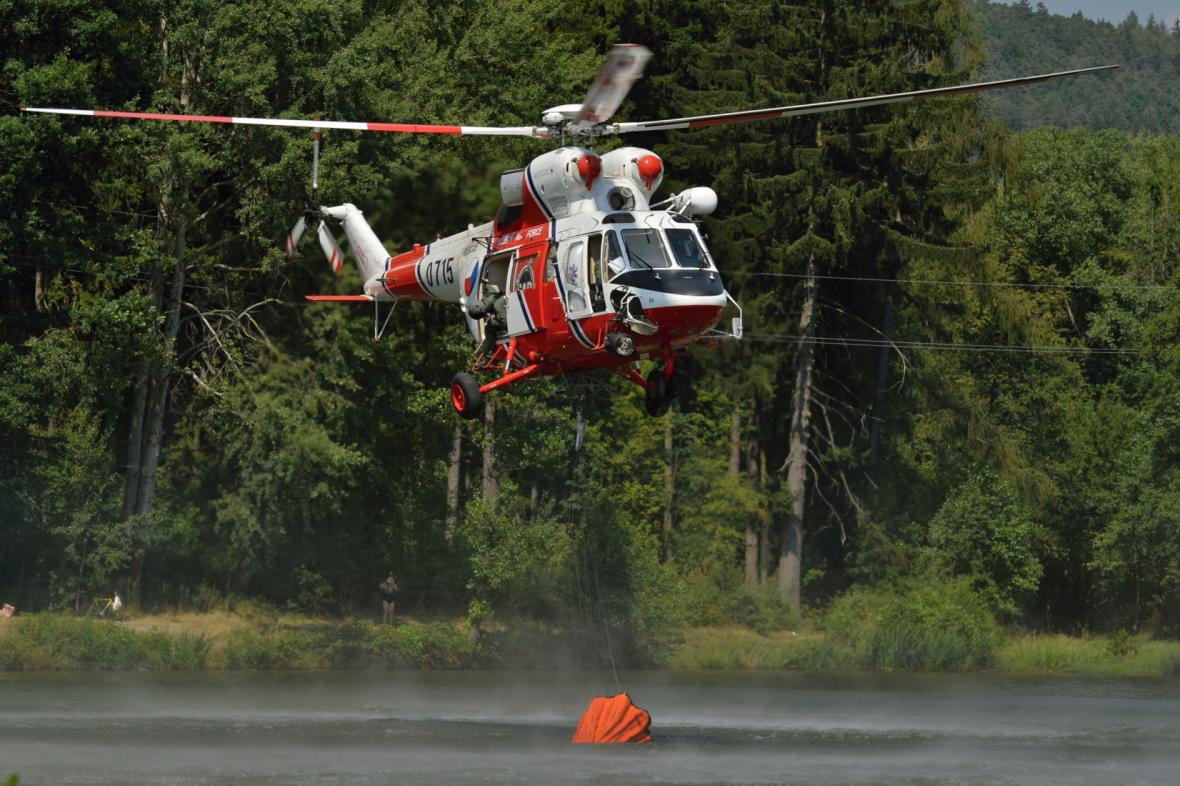 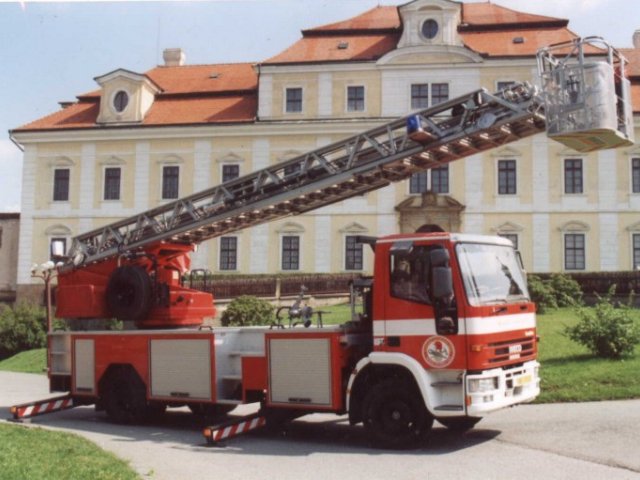 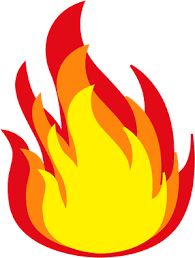 Hasiace prístroje
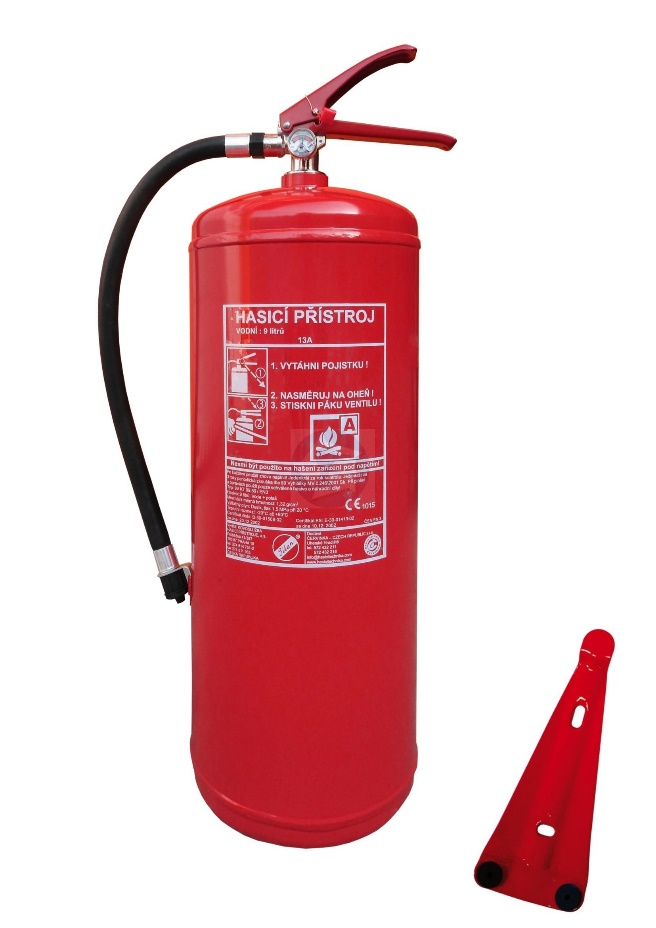 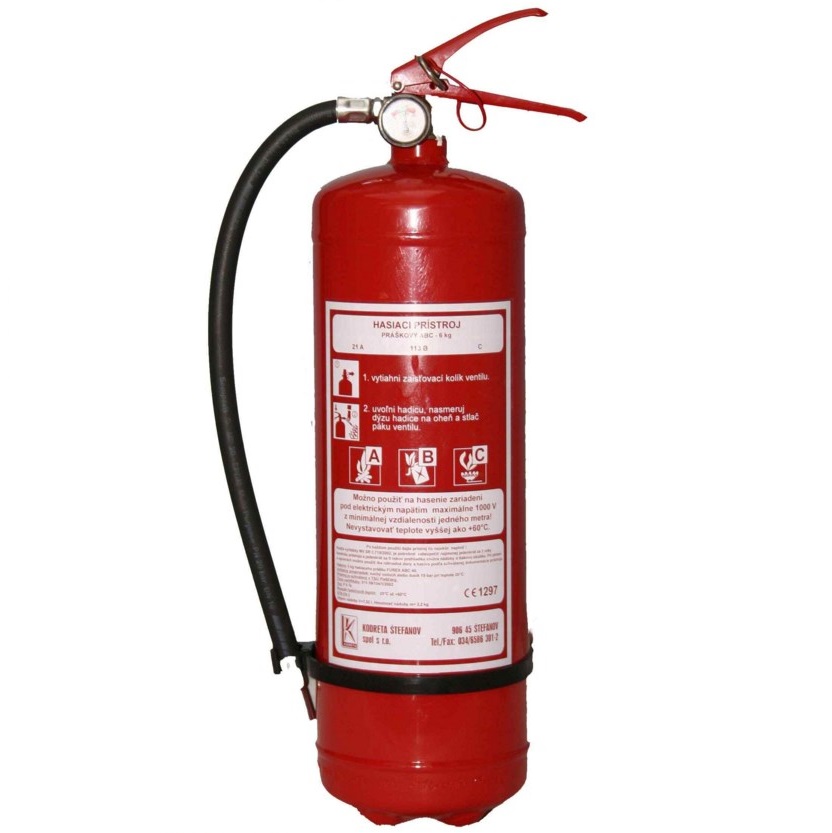 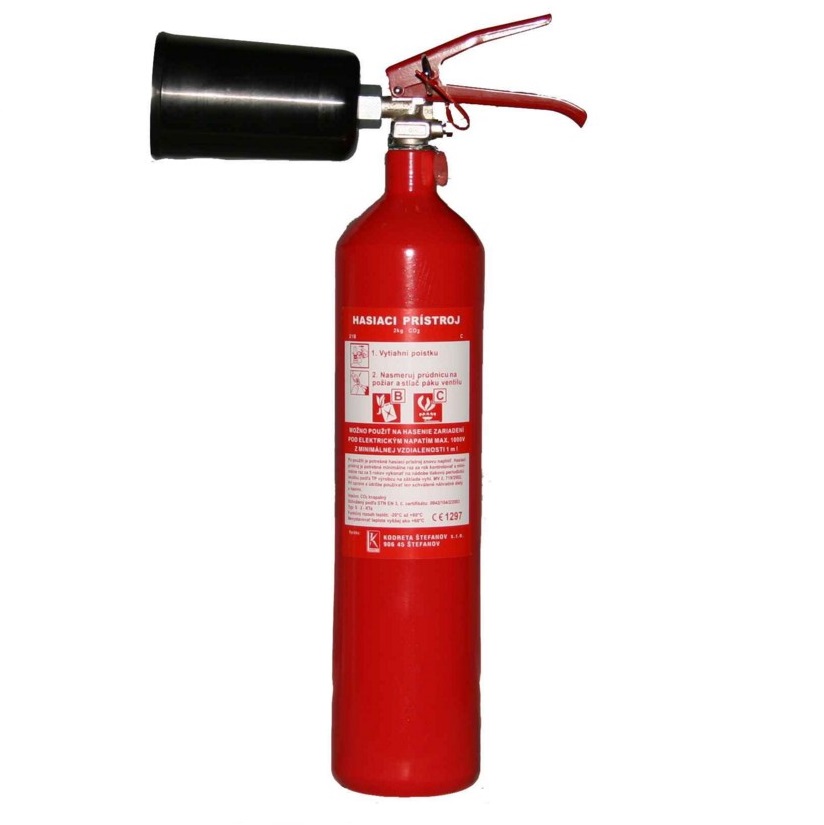 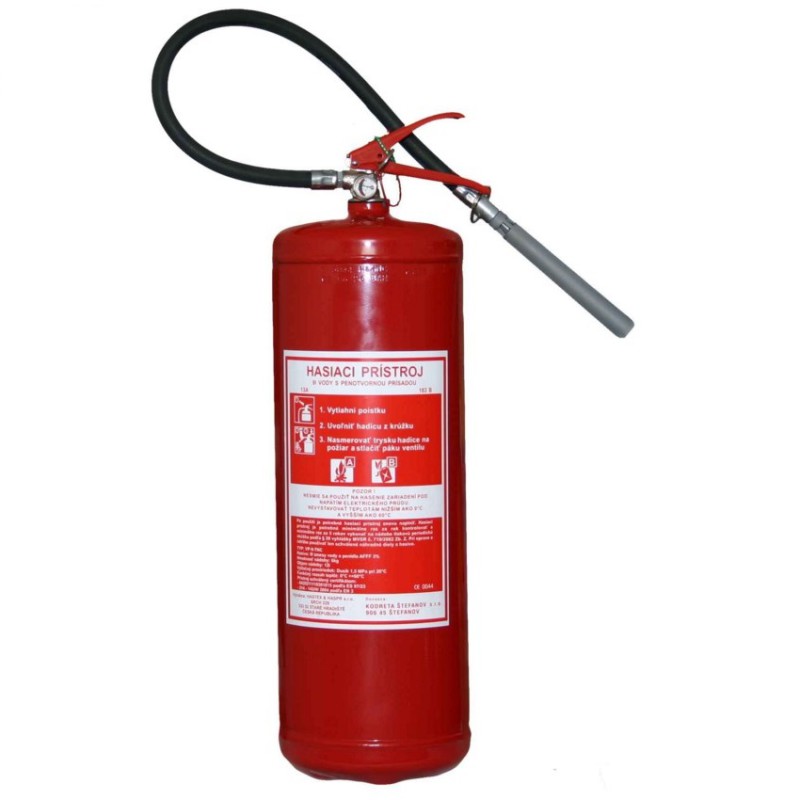 snehový
penový
práškový
vodný
Hasičská stanica Šurany
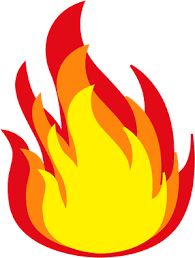 Adresa: Žofie Bosniakovej 26 942 01 Šurany
Telefón: 035/650 15 40
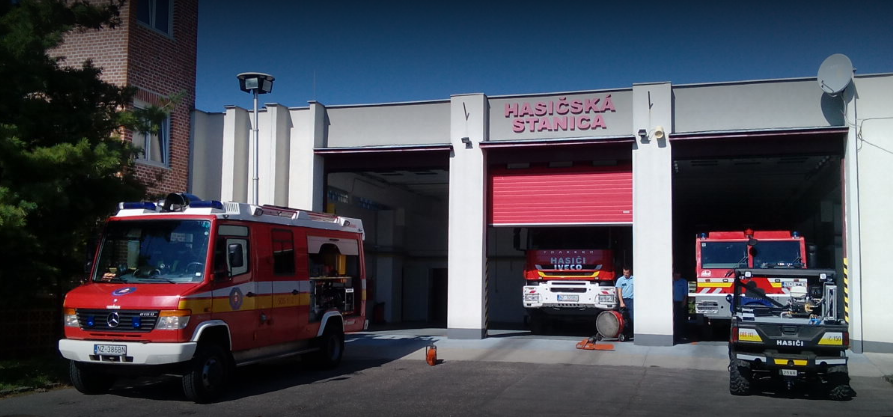 Dobrovoľný hasičský zbor Šurany
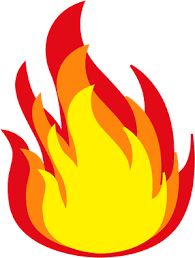 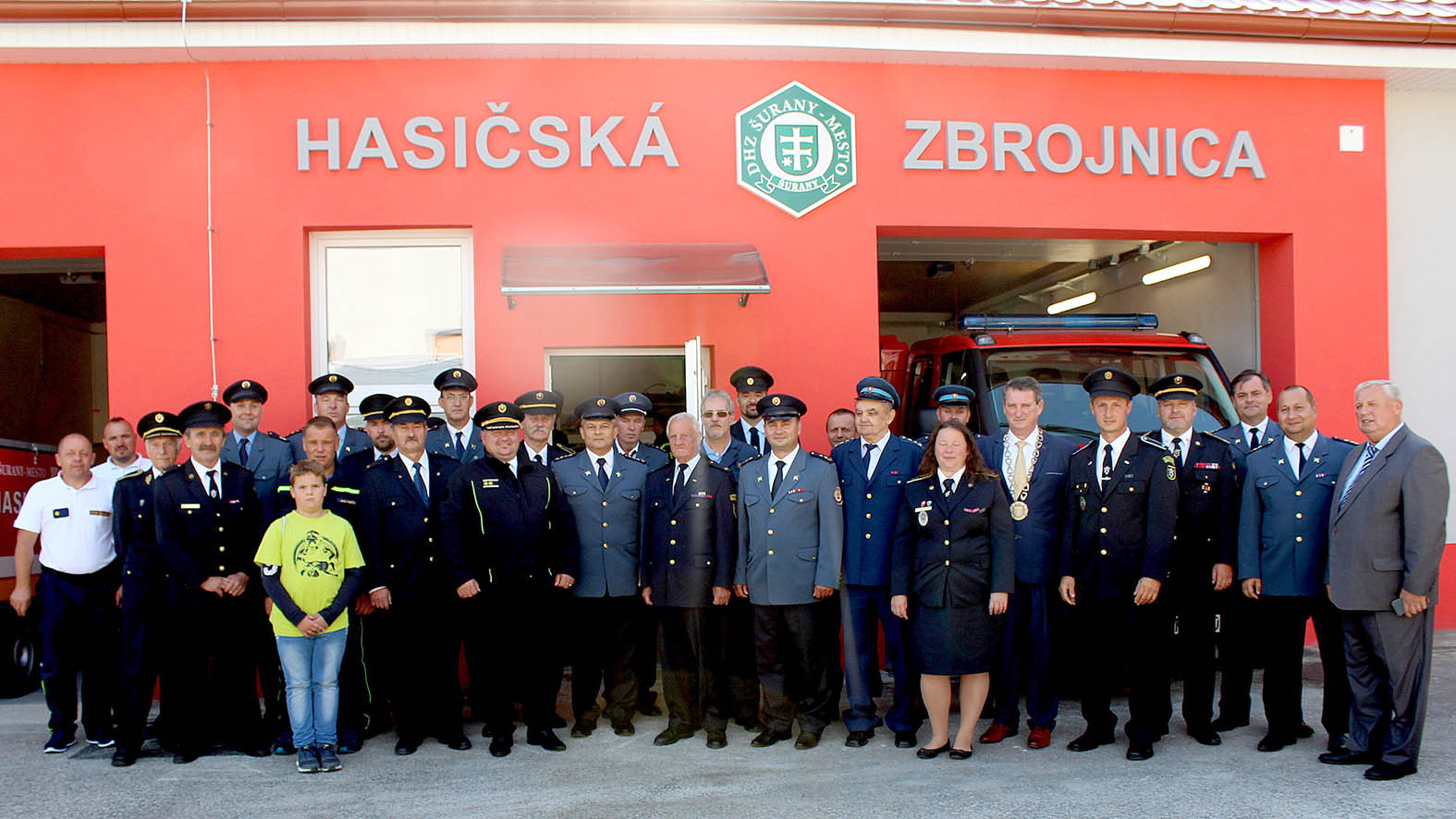 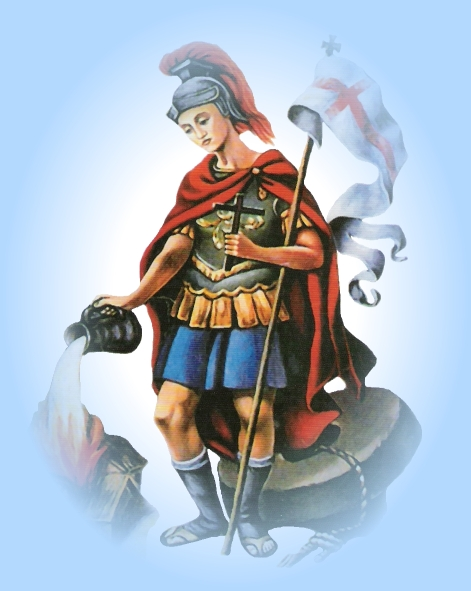 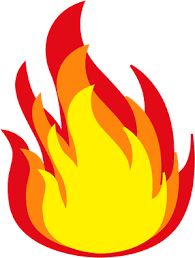 Svätý Florián
-  patrón hasičov, sa zobrazuje ako rímsky vojak s prilbou na hlave, v ľavej ruke so zástavou, v pravej s nádobou na vodu, ktorou zalieva oheň na horiacom dome.
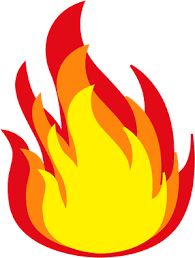 Čo hovoria legendy a povesti?
Florián bol plukovníkom v legionárskom vojsku rímskeho cisára. Postavil sa na obranu 40 zatknutých a uväznených kresťanských legionárov a bol za to zatknutý a odsúdený na smrť. Na krk mu bol priviazaný mlynský kameň a následne bol utopený vo vodách Enns. Legenda hovorí, že voda vyplavila Floriánovo mŕtve telo na skalu, kde ho našla vdova Valéria, ako ho pred zhanobením stráži veľký orol. .
Povesť hovorí, že v ôsmom storočí zachránil Florián nemecké mesto Nurnberg pred požiarom. Podľa legendy taktiež ochránil istého uhliara, ktorý spadol do ohňa a bol zachránený na príhovor svätca. 
Avšak to najdôležitejšie, prečo sa sv. Florián stal patrónom hasičov je jeho charakter a odvaha.
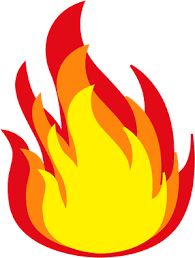 Modlitba k sv. Floriánovi
Všemohúci a milosrdný Bože,
Ty si dal svätému Floriánovi silu vydržať všetky útrapy mučenia.
Pomáhaj aj nám, ktorí dnes oslavujeme jeho víťazstvo,
aby sme s Tvojou pomocou dosiahli víťazstvo nad zlobou a nenávisťou
a obstáli v každom nebezpečenstve.
Prosíme o to skrze nášho Pána Ježiša Krista,
Tvojho Syna, ktorý je Boh a s Tebou žije a kraľuje v jednote s Duchom svätým
po všetky veky vekov.
Amen
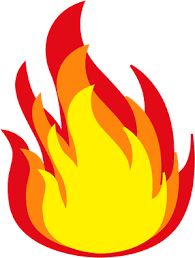 4. Máj – Medzinárodný  deň hasičov
Medzinárodný deň hasičov sa pripomína od roku 1999. Vznikol na podnet pripomenutia si piatich obetí, hasičov, ktorí za tragických okolností zomreli pri požiari v Austrálii. 
Symbolom tohto dňa je červeno-modrá stužka, červená ako oheň a modrá ako voda.
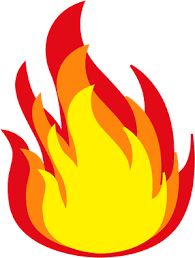 Ktoré  predmety používa pri práci hasič?
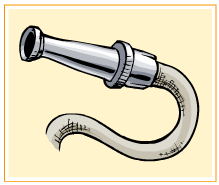 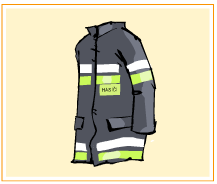 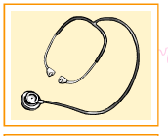 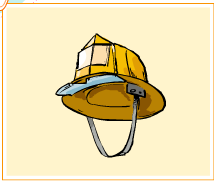 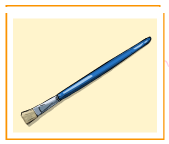 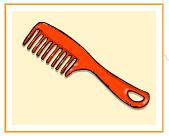 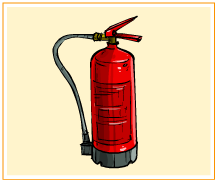 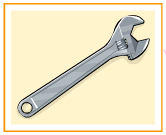 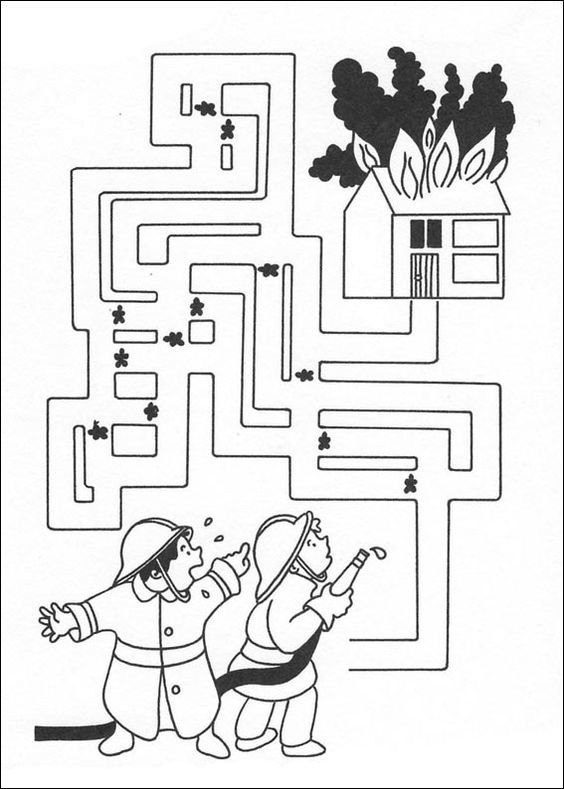 Pomôž hasičom prísť k horiacemu domu.Naviguj spolužiaka použitím termínov vľavo-vpravo, hore-dolu.
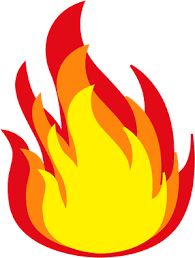 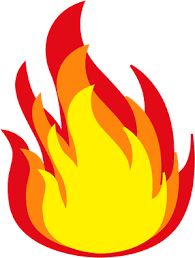 Čo mám urobiť, ak vidím, že niekde horí?
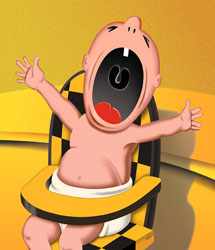 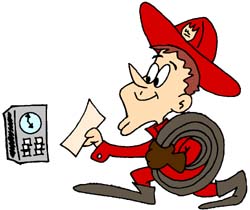 Budem plakať.
Zavolám hasičov.
Schovám sa do skrine.
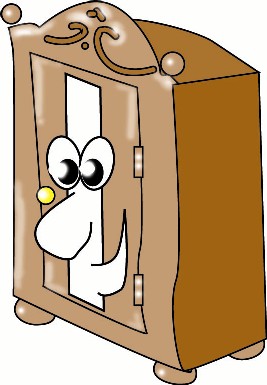 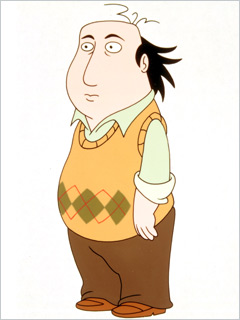 Poviem to dospelému.
Nájdi rozdielymedzi obrázkami
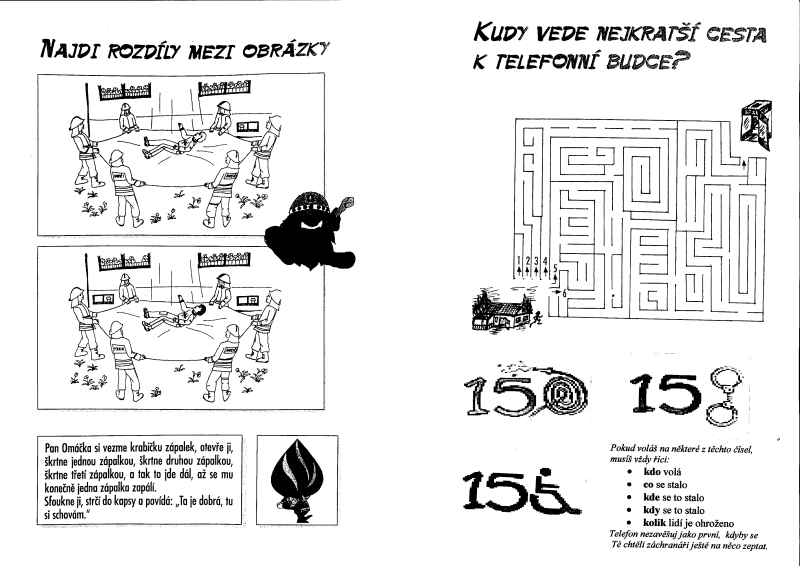 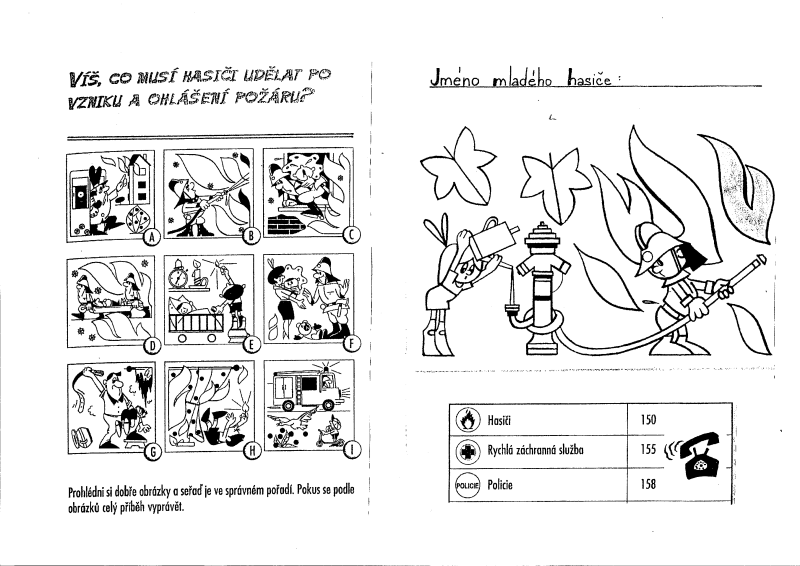 Čo musia urobiť hasiči po vzniku a ohlásení požiaru?Zoraď obrázky.
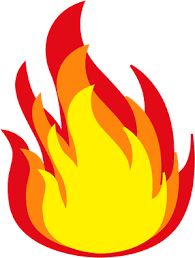 E, H, G, I, A, C-B,I, D, F
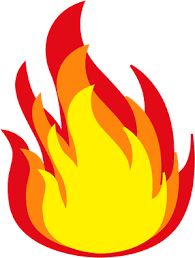 Ďakujem za pozornosť!
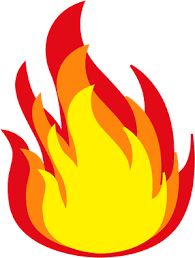 Použité zdroje:
http://planetavedomosti.iedu.sk/page.php/resources/view_all?id=school_readiness_255_sk
https://www.youtube.com/embed/2DUnvLfTSrc
https://www.protipoziarne.sk/dhz-clanok-73-Sv%C3%A4ty_Florian___patron_vsetkych_hasicov.html
http://www.minv.sk/?svaty-florian-patron-hasicov-a-zachranarov
https://sk.pinterest.com/pin/309341068155422020/
https://sk.wikipedia.org/wiki/Po%C5%BEiar
https://www.zborovna.sk/novinky/index.php
https://www.google.sk/search?q=hasi%C4%8Dsk%C3%A1+technika+&tbm=isch&ved=2ahUKEwjSis-3saDpAhVSwAIHHTYqBGcQ2-cCegQIABAA&oq=hasi%C4%8Dsk%C3%A1+technika+&gs_lcp=CgNpbWcQDDIECCMQJzIECAAQHjIECAAQGDIECAAQGDIECAAQGDIECAAQGDIECAAQGDIECAAQGFDa_BtYjoccYPKqHGgAcAB4AIABcYgB5ASSAQMyLjSYAQCgAQGqAQtnd3Mtd2l6LWltZw&sclient=img&ei=lEezXtLwBtKAi-gPttSQuAY&bih=625&biw=1366
http://www.minv.sk/?hlavna_technika&stranka=2#